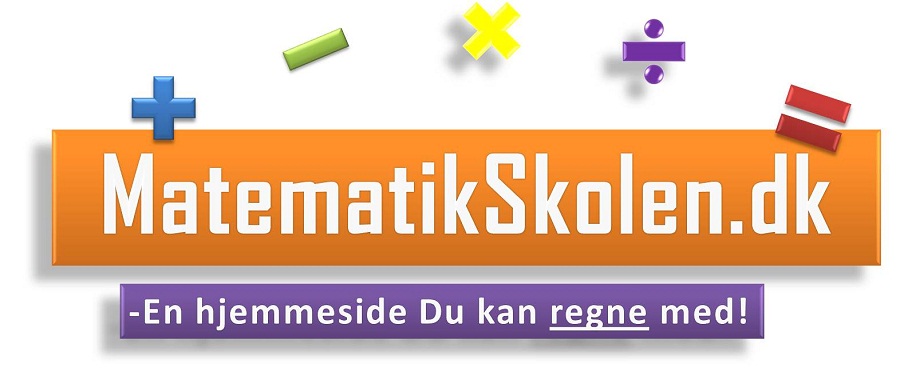 2 forklaringer af Procent
Hvor kender vi procent fra?
Banker
Butikker
Aktier
Huspriser
Befolkningstal
Medierne
Forklaring 1
Procent betyder ”pr. 100”
F.eks. 1 amerikansk cent er en 1/100 af en dollar
På fransk betyder ”cent” også 100
Det engelske ord  ”Century”  betyder århundrede
Matematisk betyder det ”at dele i hundrede”
1 % er altså det samme som 1/100
Dette kan vises på følgende måde:
100
3 % af 100
Er altså
1+1+1
=
3
200
5 % af 200
Er altså:
2+2+2+2+2
=
10
500
7 % af 500?
Er altså:
5+5+5+5+5+5+5
=
35
700
4 % af 700
Er altså:
7+7+7+7
=
28
Ha´ lommeregneren parat!
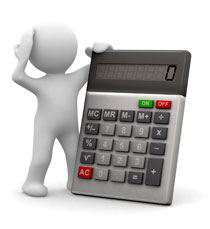 Prøv at regne med!
Lad os Trække 20 % fra 200
Vi har 20
Altså 20x2
1 % er 200/100=2
200-(20 x 2)
200-(40)
160
Lægge 15  % til 300
Vi har 15
Altså 15x3
1 % er 300/100=3
300+(15x3)
300+(45)
345
17 % af 400
1 % er 400/100=4
17x4
68
Forklaring 2
Se 100% som en 1krone
Lad os gøre det lidt let
1,00kr.
100%
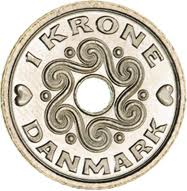 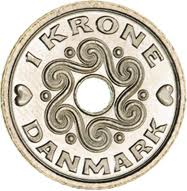 Lad os lægge 20% til
1,00 kr
0,20kr
1,20kr
Har vi 200 kroner har vi altså 200 gange så meget
200kr
1,20
240kr
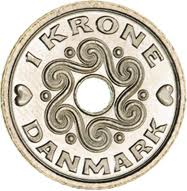 Lad os trække 15% fra
1,00kr
0,15kr
0,85kr
Har vi f.eks. 500 kroner, skal vi altså gøre det 500 gange
500kr
0,85
425kr
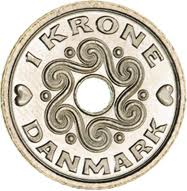 Finde % af et beløb
30 % af 1 krone
0,30 kr.
Skal vi trække 30 % fra 250, skal vi altså gøre det 250 gange
250 kr.
0,30
75kr
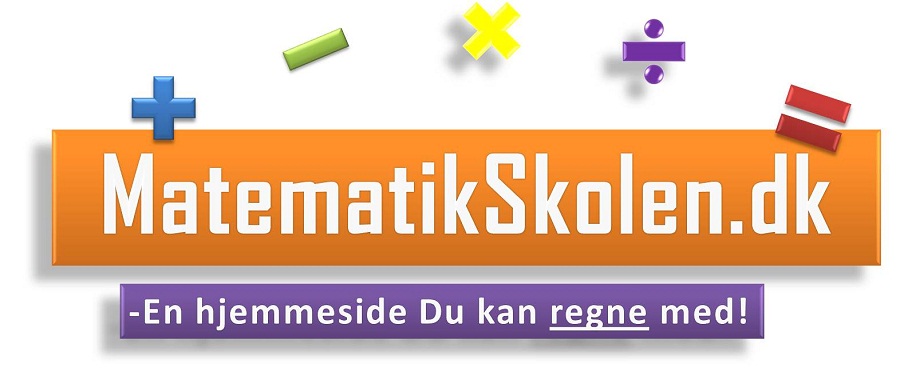